СРПСКИ ЈЕЗИК“ НИЈЕ НА ОДМЕТ БИТИ МАГАРАЦ “
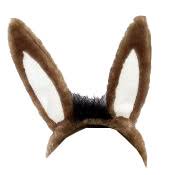 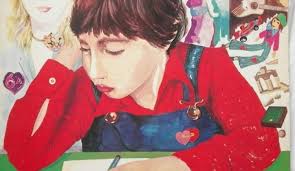 Градимир Стојковић
утврђивање
(Сања Цветојевић)
РИТАМ
БАЈКА
ПОЕЗИЈА
ПРОЗА
БАСНА
ПЈЕСМА
СТИХ
ПРИЧА
СТРОФА
ПРИПОВИЈЕТКА
КЊИЖЕВНИ ТЕКСТ
САЖЕТО
У СЕБИ
ПРЕПРИЧАВАЊЕ
ЧИТАЊЕ
ОПШИРНО
ГЛАСНО
У 1. ЛИЦУ
ИЗРАЖАЈНО
У 3. ЛИЦУ
ПО УЛОГАМА
Књижевни текс “ Није на одмет бити магарац “, Градимира Стојковића, је прозно дјело написано као дијалог.
Дијалог је облик казивања у којем ликови међусобно разговарају.
За разлику од дијалога, монолог је разговор са самим собом.
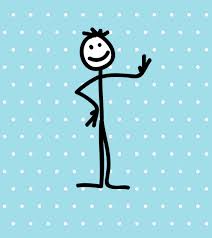 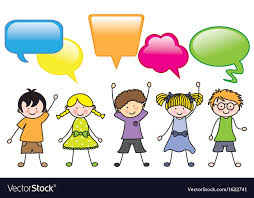 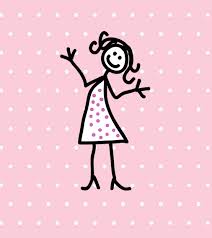 ПРОДУБЉИВАЊЕ АНАЛИЗЕ ТЕКСТА:
1) У тексту, дијалог врше:
     
2) Како је педагогица излијечила дјечакову бољку?
    Педагогица је са дјечаком разговарала о његовом проблему, а затим је дјечака одвела у учионицу, и обавила разговор са учитељицом.
3) Са ким је дјечак на крају сједио у клупи, и на чији приједлог?
    Дјечак је, на приједлог педагогице, сједио са Тамаром.
а) дјечак
б) педагогица
в) учитељица
г) Тамара
4) Како се послије тога понашао дјечак?
    Редовно је долазио у школу,поправио понашање  и рјешавао све своје школске и домаће задатке.
5) Како је дјечак доживљавао учитељицу, и зашто?
    Дјечак је учитељицу доживљавао као неправедну.  Говорио је да га не воли, јер је добио неколико двица, и његовом оцу је рекла да он намјерно избјегава школу.
6) Да ли је дјечак промијенио своје мишљење о учитељици, и због чега?
   Јесте, јер је схватио да учитељица сву дјецу подједнако воли. Уз све то, била је искрена сво вријеме, и дозволила му је на крају да сједи са Тамаром.
7) Зашто дјечак каже да је испао магарац?
    Дјечак је мислио да је педагогица нека откачена дјевојка, која носи чарапе са чича Глишом...и повјерио јој је све своје тајне.
8) Које све ријечи је користио дјечак у опису педагогице?
    Дјечак је описао педагогицу сљедећим ријечима: чудна, досадна,носи смијешне чарапе за дјевојчице,
    откачена, радознала...
9) Да ли ју је ипак сматрао добром особом?
    Нарвно да јесте...брзо су се спријатељили и почели дружити уз разговор.
ЗАДАЦИ ЗА САМОСТАЛАН РАД:
Причу подијели на дијелове, а затим сваком дијелу дај наслов!
Сажето препричај причу, али тој причи промијени наслов (смисли неки нови)!
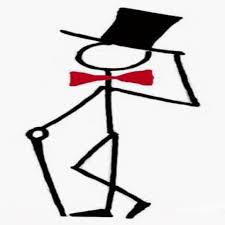